専攻言語ドイツ語新入生履修ガイダンス
2020年4月13日（月）13:00～14:30
オンライン

ドイツ語教室
http://www.tufs.ac.jp/common/fs/ea1/ger/
Zoomの利用
Zoomミーティングに参加するまでに問題はありませんでしたか？
語科別懇談会などでZoomもう経験済みですね？
技術的なことで質問がある人は？
2020年度春学期はオンライン授業
Zoomなどを利用する「オンライン授業」や，その他2020年春学期についてのQ&Aも参照
http://www.tufs.ac.jp/documents/student/lesson_course/04_FAQ_0401ver.pdf
たとえば．．．
Q：受講しそこねた授業を後から見られますか？
Ａ：録画を見られます。ただし14日後には消去されます。
１．「ドイツ語教室」とスタッフ
言語文化学部　地域コース
　成田 節		（ドイツ語学）
　藤縄 康弘	（ドイツ語学）
　山口 裕之	（ドイツ文学・文化・思想，表象文化論）
　西岡 あかね	（ドイツ文学，比較文学）
１．「ドイツ語教室」とスタッフ
国際社会学部　地域社会研究コース
　千葉 敏之		ドイツ・ヨーロッパ中世史
国際社会学部　現代世界論コース
　小野寺 拓也		ドイツ現代社会論，ナチズム論
　*岩崎 稔			哲学/政治思想，文化学
世界言語社会教育センター
　クリストフ・ヘンドリックス	 外国語教育/ドイツ語
　エーファ・ビリック　			 外国語教育/ドイツ語
非常勤講師（ドイツ語Ⅰ担当）
櫻井 麻美（月３）		津山 拓也（火２）　 
田中雅敏（木３）		村瀬 民子（木３）
エルネスティーネ・ルスト（Ernestine RUST）
ジャネット・葛西（Jeannette KASAI）　
ヴィーラント・アインス（Wieland EINS）
シュテファン・メルテンス（Stefan MERTENS）
教務補佐：佐藤 宙洋	水曜日 10:00～16:00 （昼休み有）
オフィスアワー（教員個別相談）
成田，山口，西岡，千葉，小野寺，ヘンドリクス，ビリック
事前にメールで連絡し，面談時間を設定する。
当面はオンラインで実施
メールアドレスは大学ウェブサイトの研究者一覧で検索
藤縄
当面オンラインで実施。予約方法の詳細は藤縄先生の HP を参照
※ オフィスは全員研究講義棟の６階
各種届出に教員の印鑑が必要なときは
第1～2年次のあいだは以下の教員へ
言語文化学部の学生	
⇒ 専攻言語ドイツ語代表教員　　　成田 節
国際社会学部の学生	
⇒ 中央ヨーロッパ地域代表教員　　篠原琢（チェコ語）
※ 今年は印鑑が必要な場合どうするの？各種掲示に注意。
※ 指導教員が決まったら指導教員に頼むこと
ドイツ語教室からのお知らせは
掲示板	
研究講義棟6階 	644号室（ドイツ語共同演習室）前
　　　同			624号室（ドイツ語教育準備室）前

ただし今年はドイツ語教室HPを多用するので，定期的に見に行くこと。
http://www.tufs.ac.jp/common/fs/ea1/ger/
履修全般について
大学ウェブサイトの動画オリエンテーションをもう一度見て正しく理解しましょう。
http://www.tufs.ac.jp/student/lesson_course/onlineclasses.html#e
不確かな点は繰り返し履修案内で確認しましょう。
言語文化学部　http://www.tufs.ac.jp/education/lc/outline/example/
国際社会学部
http://www.tufs.ac.jp/education/ia/outline/example/
２．言語科目の履修：言語文化学部
言語文化学部は
ドイツ語Ⅲも必修
２．言語科目の履修：国際社会学部
国際社会学部は
ドイツ語Ⅲは必修ではないが，選択必修として履修可能
要点は
両学部とも
ドイツ語I・IIはまったく同じ。20単位必修
GLIP英語科目または教養外国語（ひとつの言語で）6単位必修
ドイツ語を卒業までに28単位以上，修得することもできる
卒業所要単位数を超えて単位を修得した場合，超過分は「関連科目」にできる
両学部で必要総単位数や言語選択の自由度が多少異なる
要点は
教養外国語は仏，伊，西，葡，露，中，朝，アラビア語から選べる。
各言語につき○○語Aと○○語Bの2種類ある。
履修する場合はAを4単位修得後，Bを2単位修得するのが原則。その他，各言語担当教員の指示に従うこと。
ポーランド語やチェコ語は諸地域言語科目で開講されている（ただし，第1年次での履修はお勧めしない）
３．専攻言語（ドイツ語Ⅰ・Ⅱ）の履修上の注意
３．専攻言語（ドイツ語Ⅰ・Ⅱ）の履修上の注意
第1～2年次のドイツ語は週5コマの授業（☞資料①）
２クラス（A, B）に分かれて行う授業と４クラス（C, D, E, F）に分かれて行う授業がある（☞資料②）
レベルは，英語にたとえて大雑把に言うなら，ドイツ語Ⅰが中学校，Ⅱが高校のレベル
ドイツ語Ⅰは週５コマ×２学期が学年末に一括して10単位認定される
ドイツ語Ⅱは各学期末，コマごとに１単位ずつ認定される
３．専攻言語（ドイツ語Ⅰ・Ⅱ）の履修上の注意
ドイツ語Ⅰ・Ⅱについては15単位で（= 必修20単位すべてが揃っていなくても）進級は可能．．
．．ではあるが，第２年次のうちに20単位を修得しておくことを強く勧める。
なお，ドイツ語Ⅰを取り損ねた場合，事実上，２年間で３年生に進級することができなくなる。
第3年次への進級要件：言語文化学部
第3年次への進級要件：国際社会学部
地域基礎，導入科目，基礎リテラシー，基礎演習
地域基礎 ⇒ 授業時間割 66頁～
導入科目
言語文化学部 ⇒ 授業時間割 70頁
国際社会学部 ⇒ 授業時間割 71頁
基礎リテラシー ⇒ 授業時間割 9頁
基礎演習 ⇒ 授業時間割 10頁
重要！学務情報システム
履修登録，教員とのメッセージやりとり，成績の確認など
後で導入動画を見てください。
https://www.youtube.com/watch?v=Qp3xQHRIvf8&feature=youtu.be
※ 大学の利用者アカウント（ユーザー名）とパスワードが必要
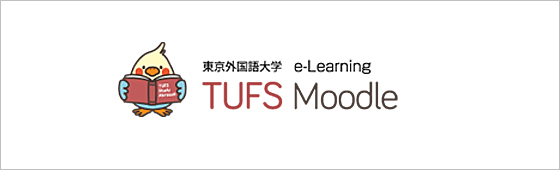 重要！TUFS Moodle
授業の資料配布，レポート提出などに利用（特に今年度は多用するはず）
後で導入動画を見てください。
https://www.youtube.com/watch?v=vv7FhgmlBW4&feature=youtu.be
※ 大学の利用者アカウント（ユーザー名）とパスワードが必要
４．教科書について
ドイツ語の教科書は指定したものを生協が販売・送付します。（送料は大学負担）
それ以外の教科書については、履修が確定する４月20日ごろから生協のホームページを通じて、オンラインで販売・送付されます。送料については、初回にかぎり無料（大学負担）、２回目以降は自己負担です。
https://text.univ.coop/puk/START/tufs/entrance/entrance_29.html
※ 送り先の住所確認
重要！生協から
生協への加入手続きがまだの人は？
	⇒今日（4月13日）の内に加入手続きを！
https://text.univ.coop/puk/START/tufs/parents/parents_106.html
生協法の規定により，加入しないと書籍の割引が受けられません。
ドイツ語圏への留学
本学の留学制度には，選抜を伴う「派遣留学」と選抜のない「休学留学」，および「ショートビジット」がある。
派遣留学は登録手続きなどを大学がサポートするが，休学留学はすべて自分で手配する。
派遣留学と休学留学は原則として3年次以降。
今年夏学期のショートビジットは全て中止。
制度の詳細は大学ホームページ「留学」を参照　
	URL: http://www.tufs.ac.jp/studyabroad/
ドイツ語圏への留学説明会（案内はドイツ語教室HPに出る）
■ドイツ語教員免許■
専攻言語ドイツ語の学生は（言語文化学部・国際社会学部の別に関わらず），中学校・高等学校でドイツ語を教えるための免許を取得することが可能。
他教科も含めた教職課程ガイダンスの日程についてはHPなどで確認。
ドイツ語に関することについて質問があれば、藤縄または成田まで。
■履修登録手続き等■
『履修案内』は卒業まで有効。大切に保管し，必要に応じて記載内容を確認すること
第一次履修登録期間	4月13日（月）～ 17日（金）
この後，各授業の
第二次履修登録期間	4月20日（月）～ 24日（金）
履修登録変更期間　	4月27日（月）～ 5月8日（金）
ドイツ語既修者の振替履修について

すでにドイツ語を学んだことのある学生は、ドイツ語Iの授業をドイツ語IIの授業に振り替えて履修することができます。
振替履修を行う際には、振替を行う授業の登録をオンライン上では行わず、教務課に「地域言語・専攻言語科目振替履修願」を提出します（今年度はメールで対応）。

書式のダウンロード、教務課のメールアドレスその他、詳しい手続きについては、教務課からの案内を見てください。
http://www.tufs.ac.jp/student/NEWS/education/20040801.html

教務課の案内には教室代表と相談とありますが、授業のレベルや選択の仕方などは西岡が相談窓口になります。ミーティングで相談会を行いますので、希望者は西岡まで招待希望のメールを今日中に送ってください。a-nishioka[アットマーク]tufs.ac.jp
資料①　時間割（ドイツ語Ⅰ，地域基礎）
１年秋はこちらを
１年春はこちらを
２年春はこちらを